Making lessons memorable
Marjorie Rosenberg
7th International ETAI Conference
4 – 6 July 2016
Ashkelon, Israel
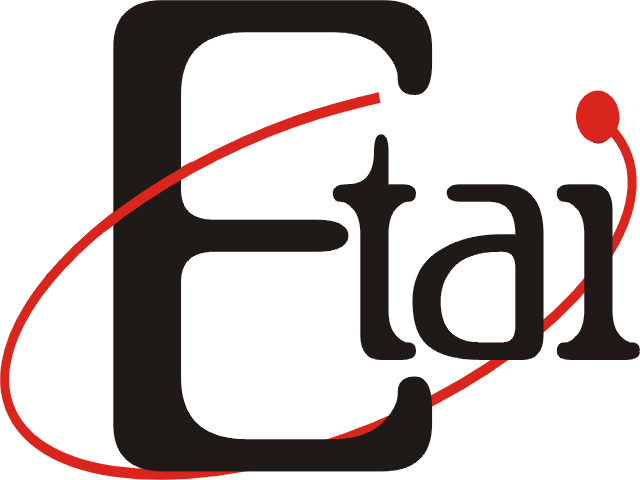 What makes lessons memorable?
Personalised
Physical
Emotional
Intellectual
Relevant
Fun
Creative
Varied
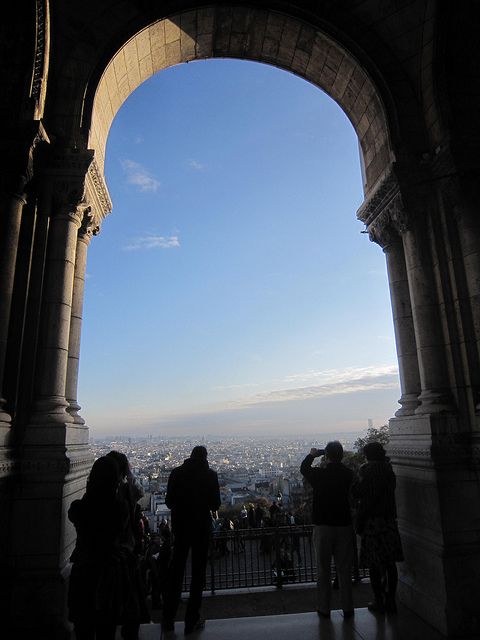 Sandy Millin 
www.eltpics
Making lessons personal
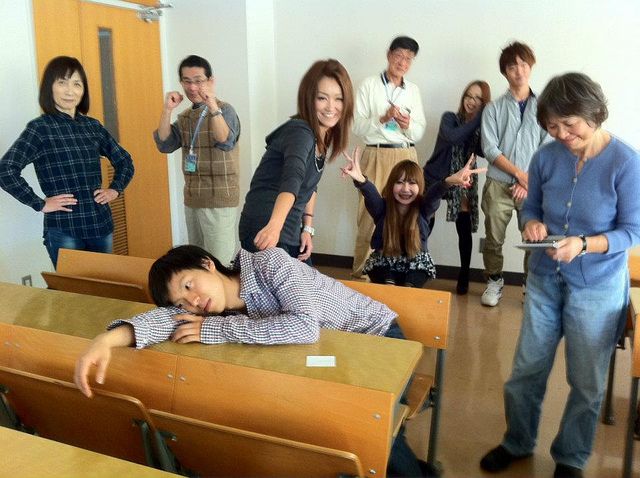 Experiences from learners
Material relevant to their lives
Personal interests 
Real communication
Opinions from learners
Sharing information with learners


Accept the fact that not all students will offer personal information
Chuck Sandy
www.eltpics
[Speaker Notes: Give example of personal dictation (first write down sentences about teacher that they think are true, then their own – could make up statements for others) pic – human vocab experiment]
Personalised Activities
Personal dictation 
Interviews
Writing stories about others
The first time I …
Personal mind map
Making lessons Physical
Movement to energise learners
Manipulatives
Role plays
Simulations




Keep in mind that not every learner is comfortable moving about
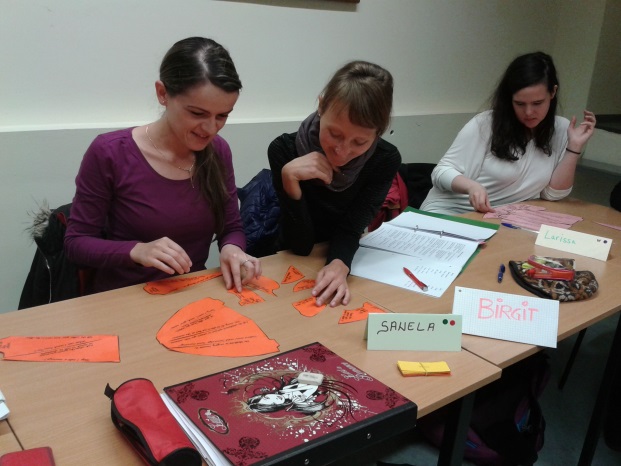 Students at the 
University of Graz
[Speaker Notes: I bet you can’t or This is my head]
Physical Activities
Board and card games
Jigsaw puzzles 
Songs with movement
‘I bet you can’t …’
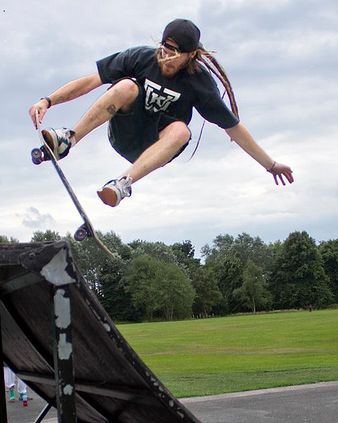 Martin Eayrs
www.eltpics
Making Lessons Emotional
Vocabulary of emotions related to feelings
Expressing feelings to engage learners
Eliciting emotions through music or art
Categorising emotions




These may be private and not something everyone wants to talk about
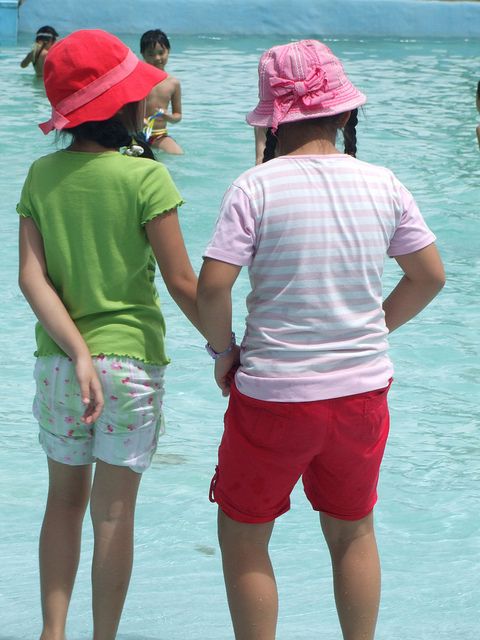 VictoriaB52 
www.eltpics
[Speaker Notes: Emotional dictation – today I feel … because – talk about favorites (food, place, etc) or things that make you feel good – or guess about others]
Emotional Activities
‘Today I feel … because …’
‘My favourite memory is …’
‘Guess my favourite food, place …’
‘The best holiday I ever had was … and why …’
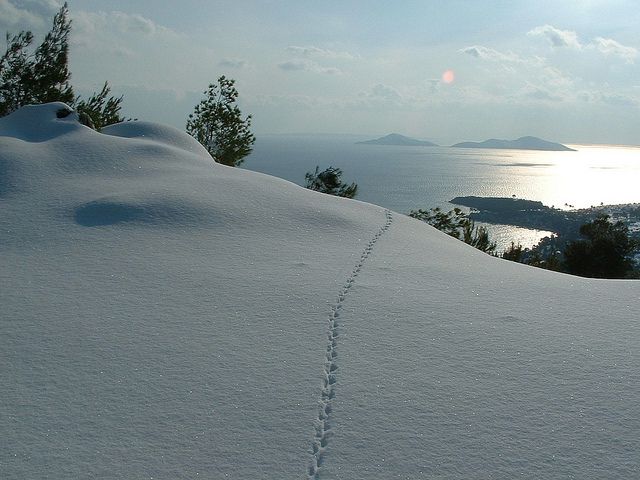 @elt_pics
www.eltpics
Making Lessons Intellectual
Higher-order thinking skills
Error correction
Field trips to museums: enhance classroom learning
Inductive grammar
Organisation of writing





Some students may want the rules or prefer to be told the correct answer
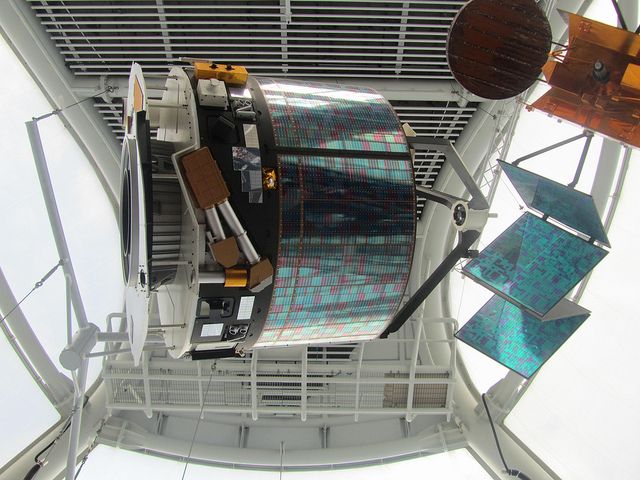 Sandy Millin
www.eltpics
[Speaker Notes: Haikus, correcting errors, finding puns, discovering how you learn]
Intellectual activities
Logic puzzles
Correcting errors
Twenty questions about objects or people
Finding differences and giving reasons for them
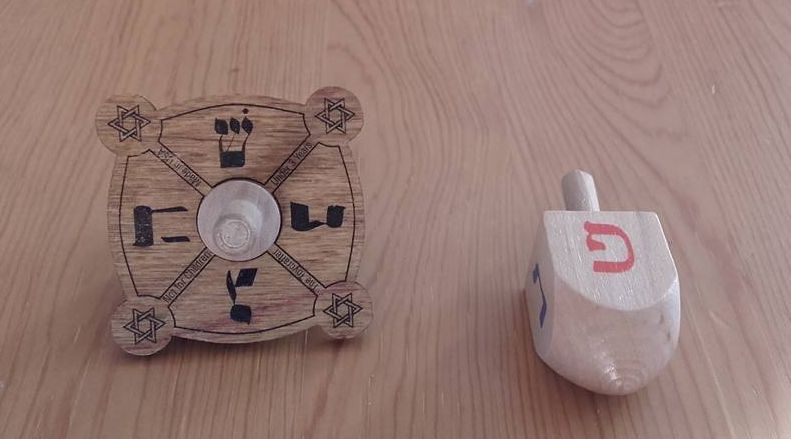 Marjorie Rosenberg
www.elt pics
Making Lessons Creative
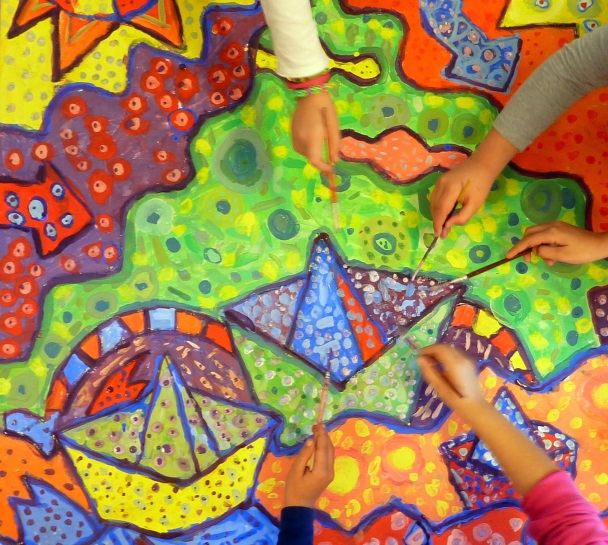 Using music and art
Story telling
Drama techniques
Imagination
Fantasy identities
Designing rooms, homes, places


Let learners work in groups and bounce creative ideas off each other
Iliana Bardi
[Speaker Notes: Explain ‘design your own home’ in groups – explain fantasy identities]
Creative activities
Play music - show pictures – let learners create a story
Pass on information about each other – change it slightly and pass it on again
Use fantasy identities – each learner chooses his/her own
Design a home for a group
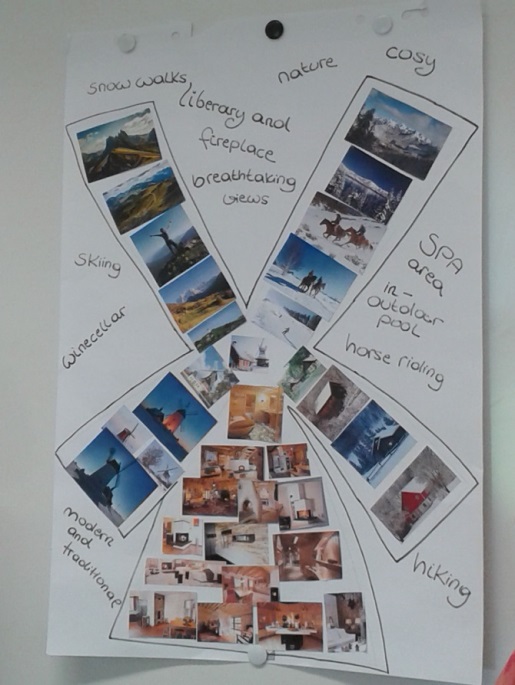 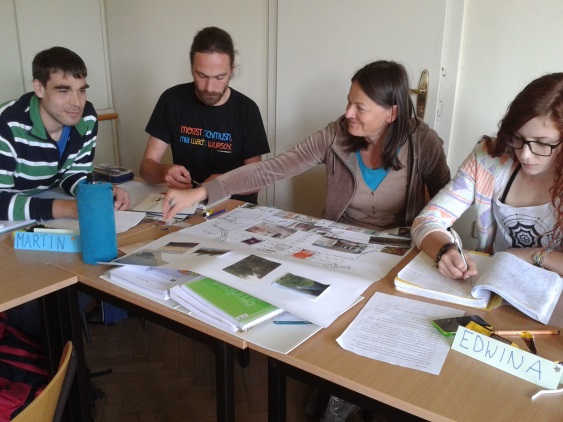 Students at the 
University of Graz
Making lessons Relevant
Current events
Up-to-date topics
Purposeful
Real-life examples
Guests
Student presentations on topics of interest


Be aware that there may be taboo topics for some learners
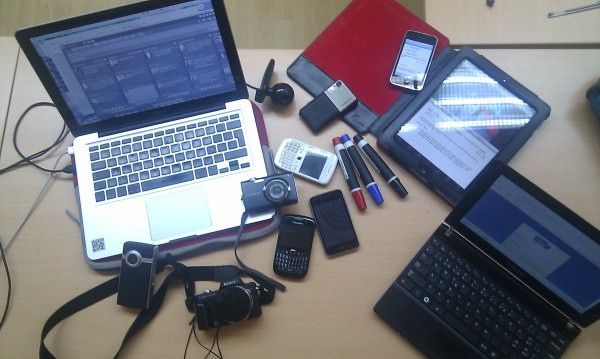 Graham Stanley
www.eltpics
[Speaker Notes: Finding photo on phone to show to others – talk about it]
Relevant activities
Elicit topics from learners – gather vocabulary – set up debates
Invite guests to the class – learners ask questions 
Start discussion of up-to-date topic – use dice to elicit answers from learners
Learners choose photo on phone – others ask questions about it
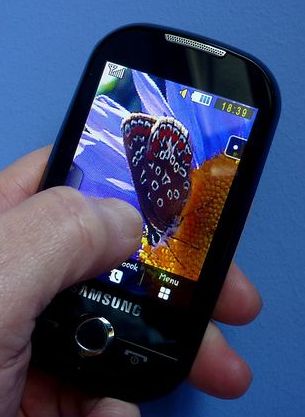 VictoriaB52 
www.eltpics
Making Lessons Fun
Jokes
Silly answers
Card games
Guessing games
Word puzzles
Cartoons
Memory games

Remember some will want to take learning seriously
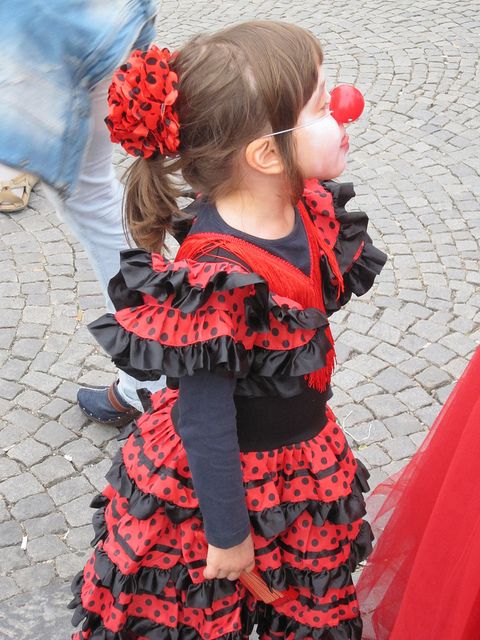 Sandy Millin 
www.eltpics
[Speaker Notes: Explain putting cartoons together in groups – talking about what they see – deciding on order – using jokes to find pairs]
Fun activities
Find games which require silly answers 
Use jokes to find pairs
Put cartoon together
Write captions to silly pictures
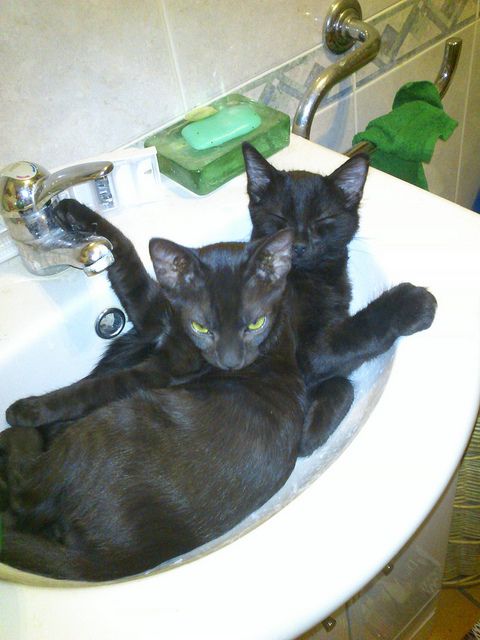 @senicko
www.eltpics
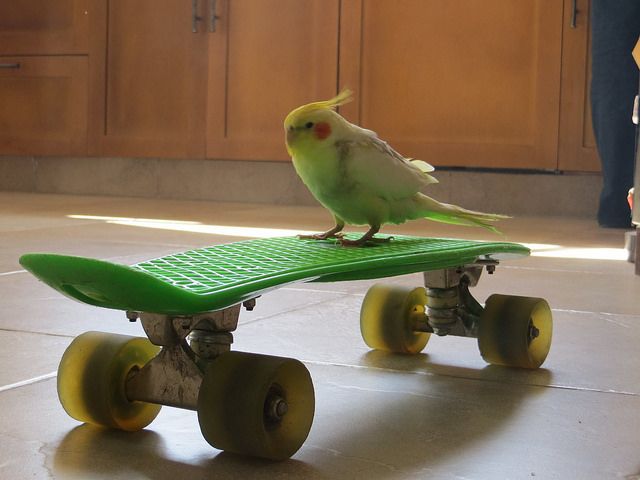 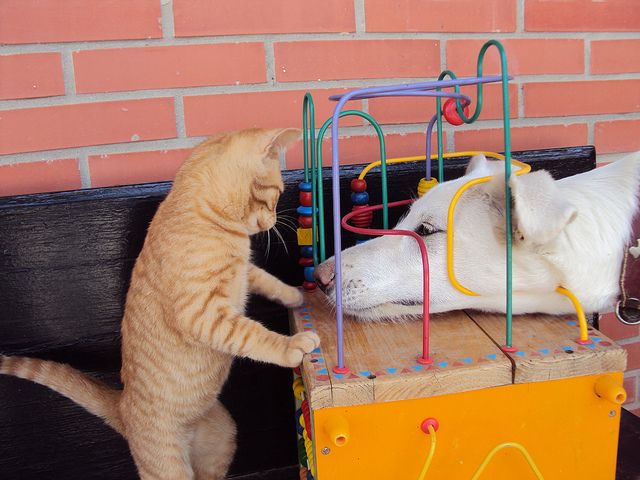 Emma Newman Segev
www.eltpics
@fionamau
www.eltpics
Making lessons Varied
Different forms of input and output
Mix of methods
Cooperative learning 
Forming new groups




Some will be more comfortable with one or another method
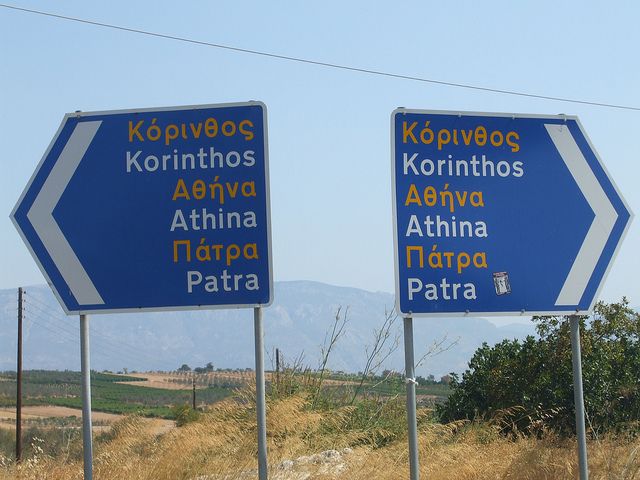 Victoria B52
www.eltpics
[Speaker Notes: Explain using different styles for input – output, songs and texts or movement, explain cooperative learning, method mixes]
Varied activities
Gap text with cards for song
Cooperative learning – change groups
VAK telephone game
What makes Lessons memorable?
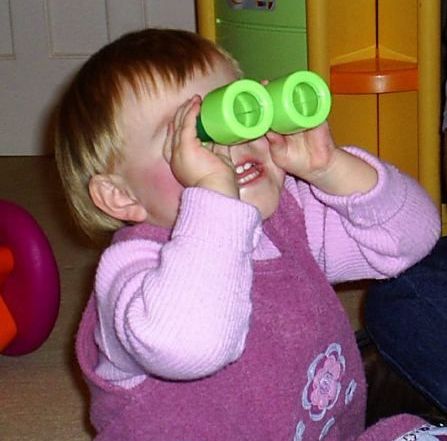 Contribute to motivation
Relevance to real life
Fires the imagination
Storage in different systems (VAK) 
Something to take out of the classroom and apply
Allows learners to experiment and play with language 
Engage, enhance and energise learners
@worldteacher
www.eltpics
Sources and resources
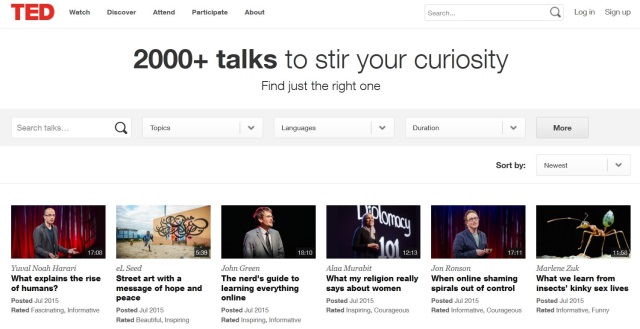 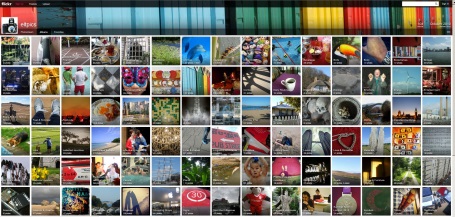 Eltpics
TED talks
Disabled Access Friendly Campaign
Google art project
Vicki Hollett videos
PLN
Facebook
Twitter
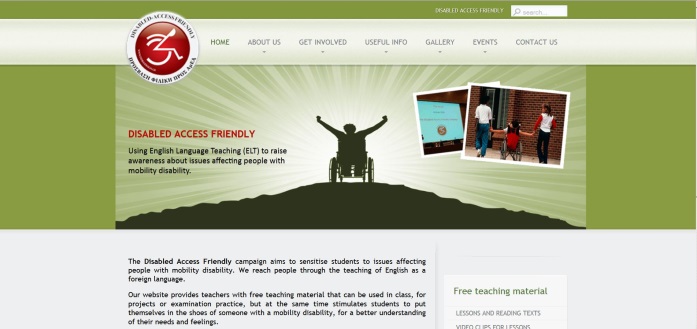 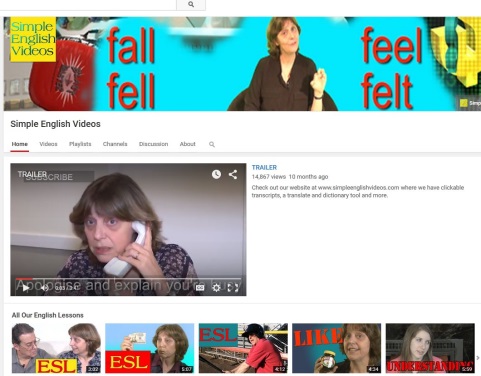 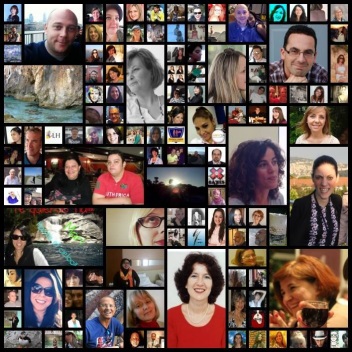 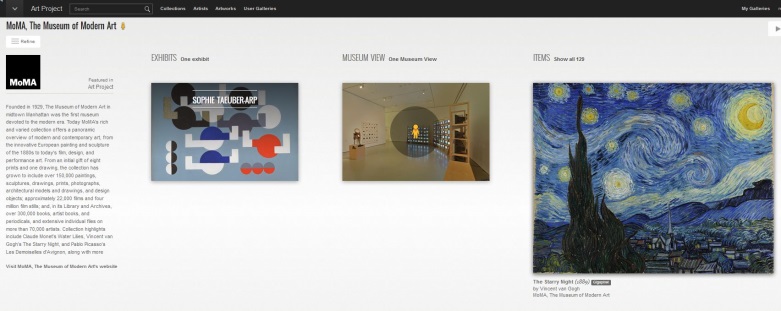 Relfection
What element can you easily add to your classroom?
Why?
How will you implement this?
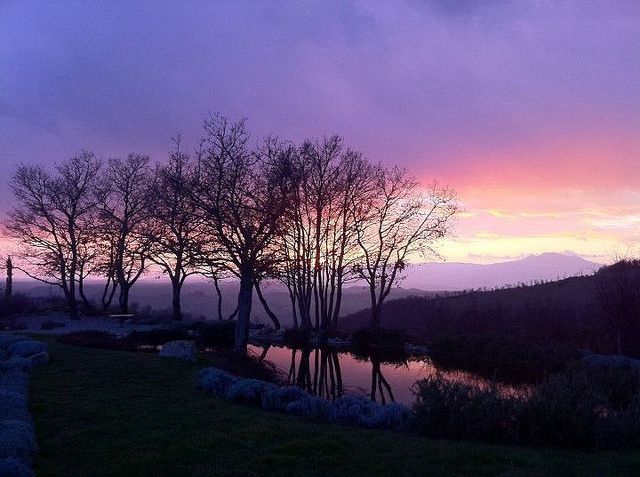 @vale360
www.eltpics
Thank you for your Attention
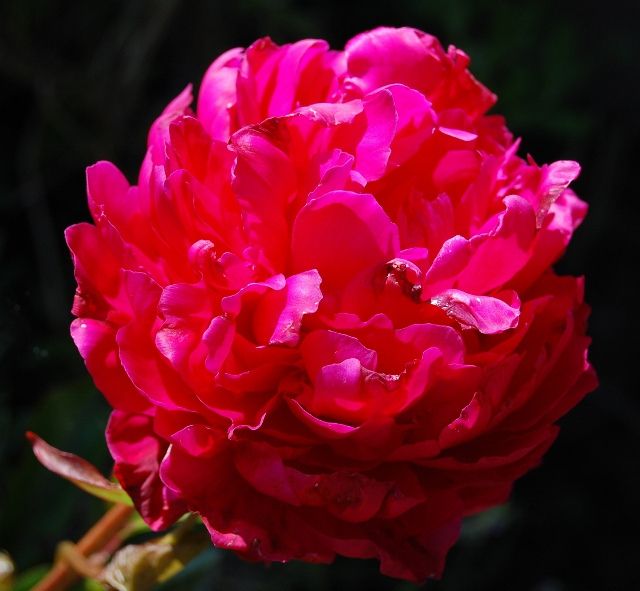 @SueAnnan
www.eltpics
Marjorie.rosenberg@tele2.at
Acknowledgements
Eltpics: photos taken from http://flickr.com/eltpics by Sue Annan, Martin Eayrs, Sandy Millin, Marjorie Rosenberg, Chuck Sandy, Emma Newman Segev, Graham Stanley, Victoria B52, @elt_pics, @fionamau, @senicko, @vale360, @worldteacher, used under a CC Attribution Non-Commercial license, hppt://creativecommons.org/licenses/by-nc/3.0/

Photo: Students at the University of Graz

Photo: Iliana Bardi

Screen shots of eltpics, Disabled Access Friendly Campaign, TED Talks, Vicki Hollet videos, PLN by Roseli Serra